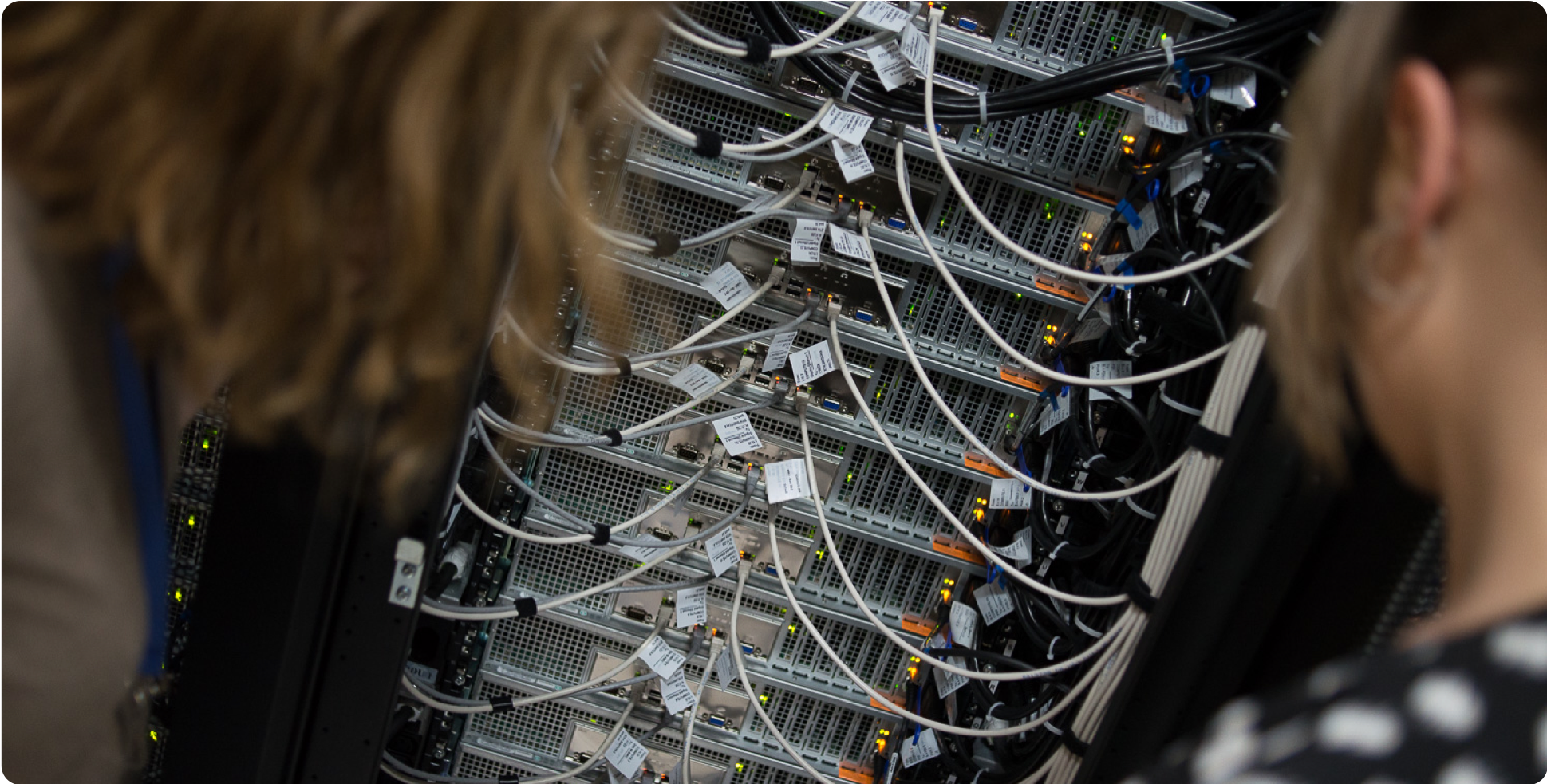 NFV for R&E
TNC 2022, Triëste
Eyle Brinkhuis, SURFNils Vogels, SURF
[Speaker Notes: External developments – SURF's vision
Digitalisation makes it possible to do things today that yesterday, we still believed to be impossible. Digitalisation provides new services, new players and new rules.]
In this talk
What is NFV?
What is SURFs use case for NFV?
What did not work for SURF?
What do we use?
Demonstration
2
NFV in short
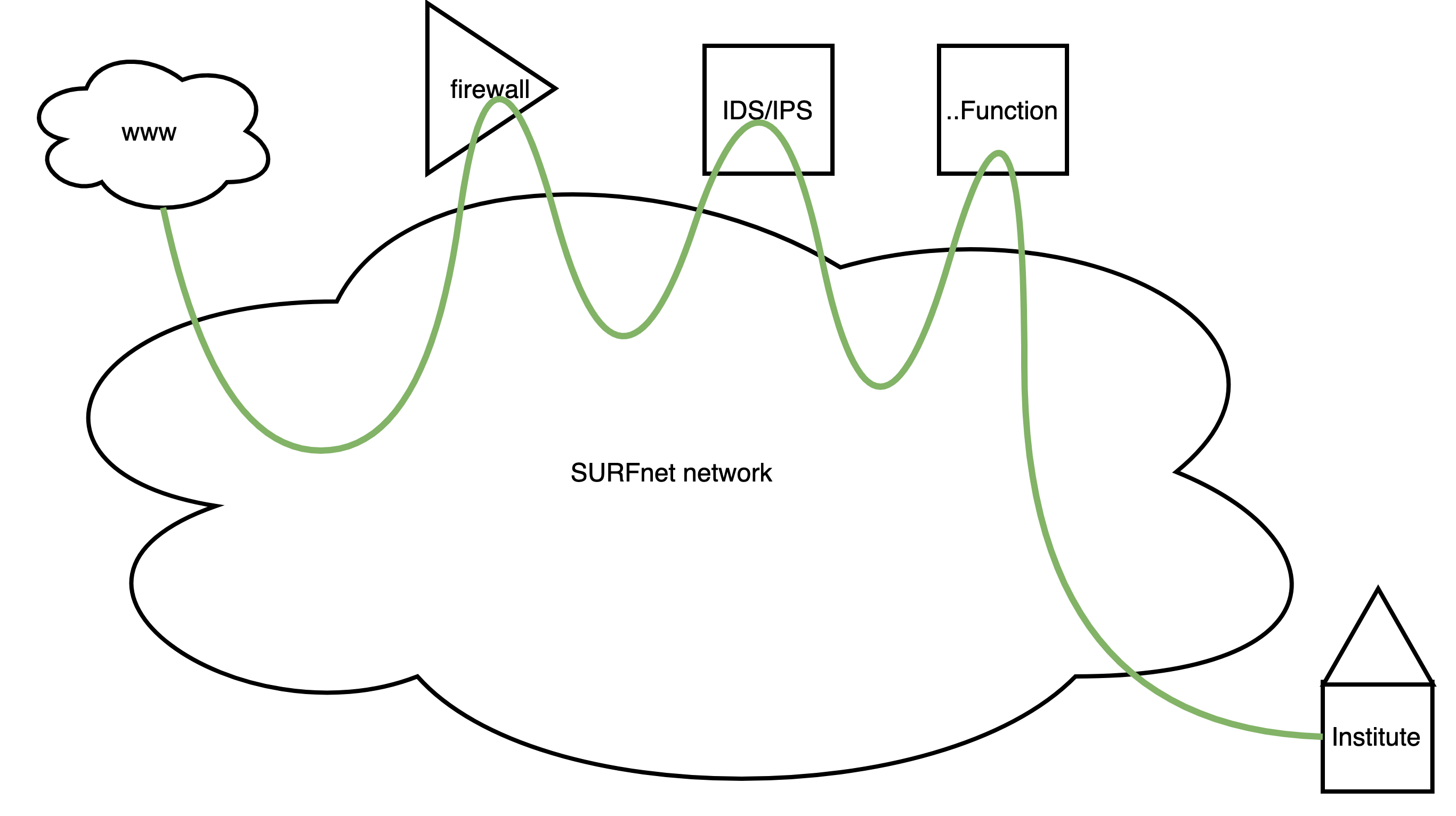 Common-off-the-shelf hardware
Run what you want
Pay As You Grow 
Automated deployment and run
Service function chaining
3
But.. COTS is not meant for that
Huge pages
Preferred I/O
SmartNICs
Kernel bypass to userspace
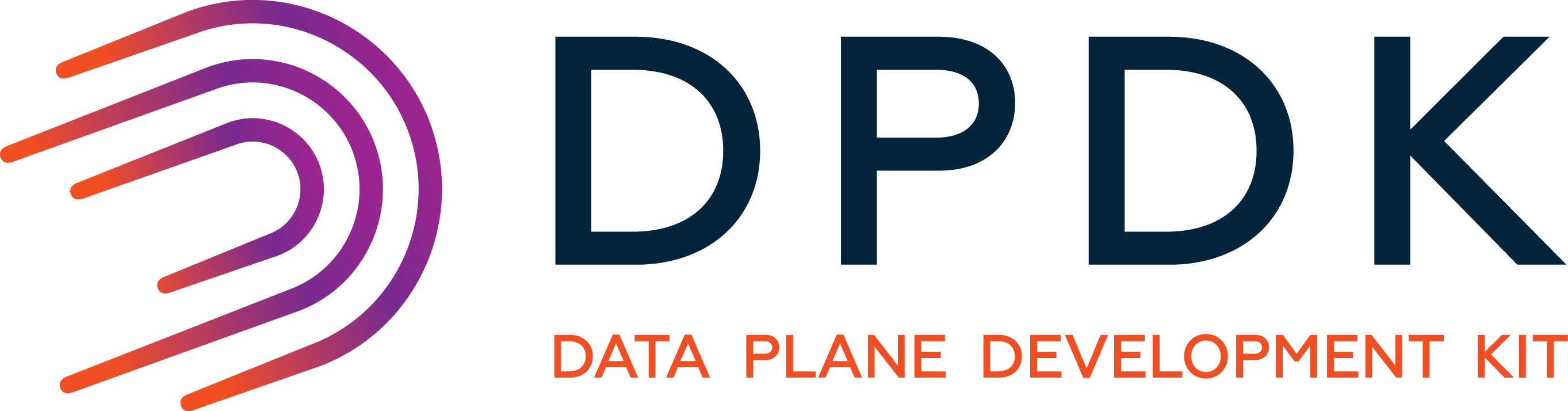 dpdk.org
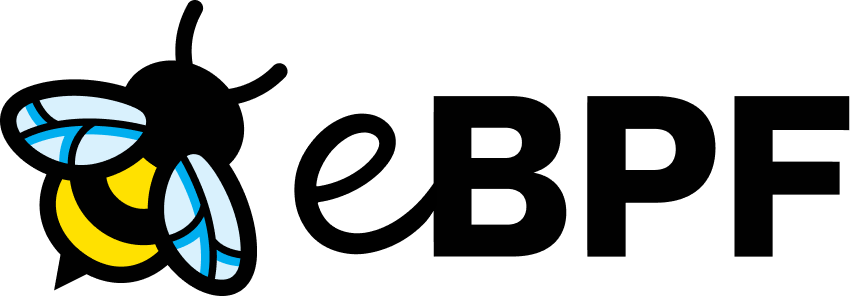 ebpf.io
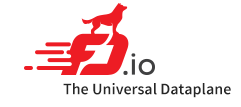 fd.io
4
FD.io Vector Packet Processor
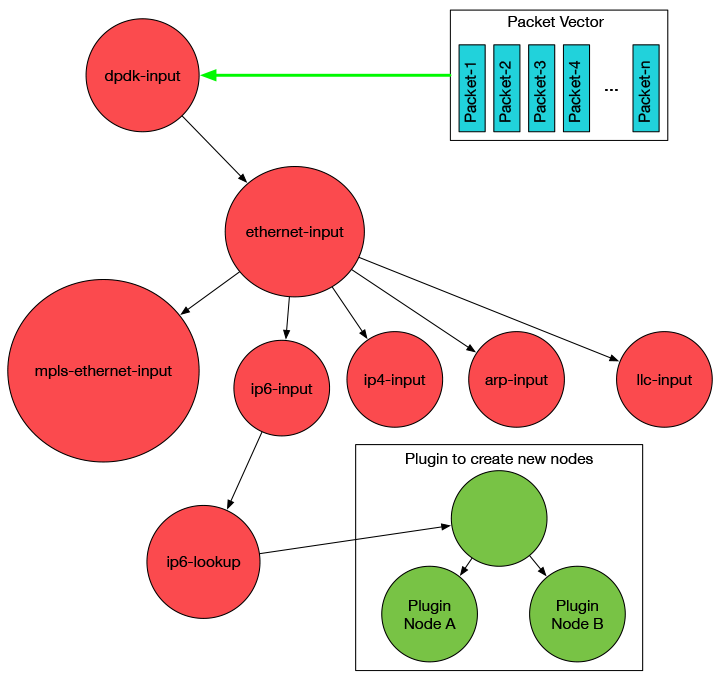 Fastest software dataplane in the world
L2-L4 features
Support for:
Containers
VMs
Tun/Tap, AF_Packet, Netmap
RDMA
And a lot more
https://fd.io/gettingstarted/technology/
5
Performance
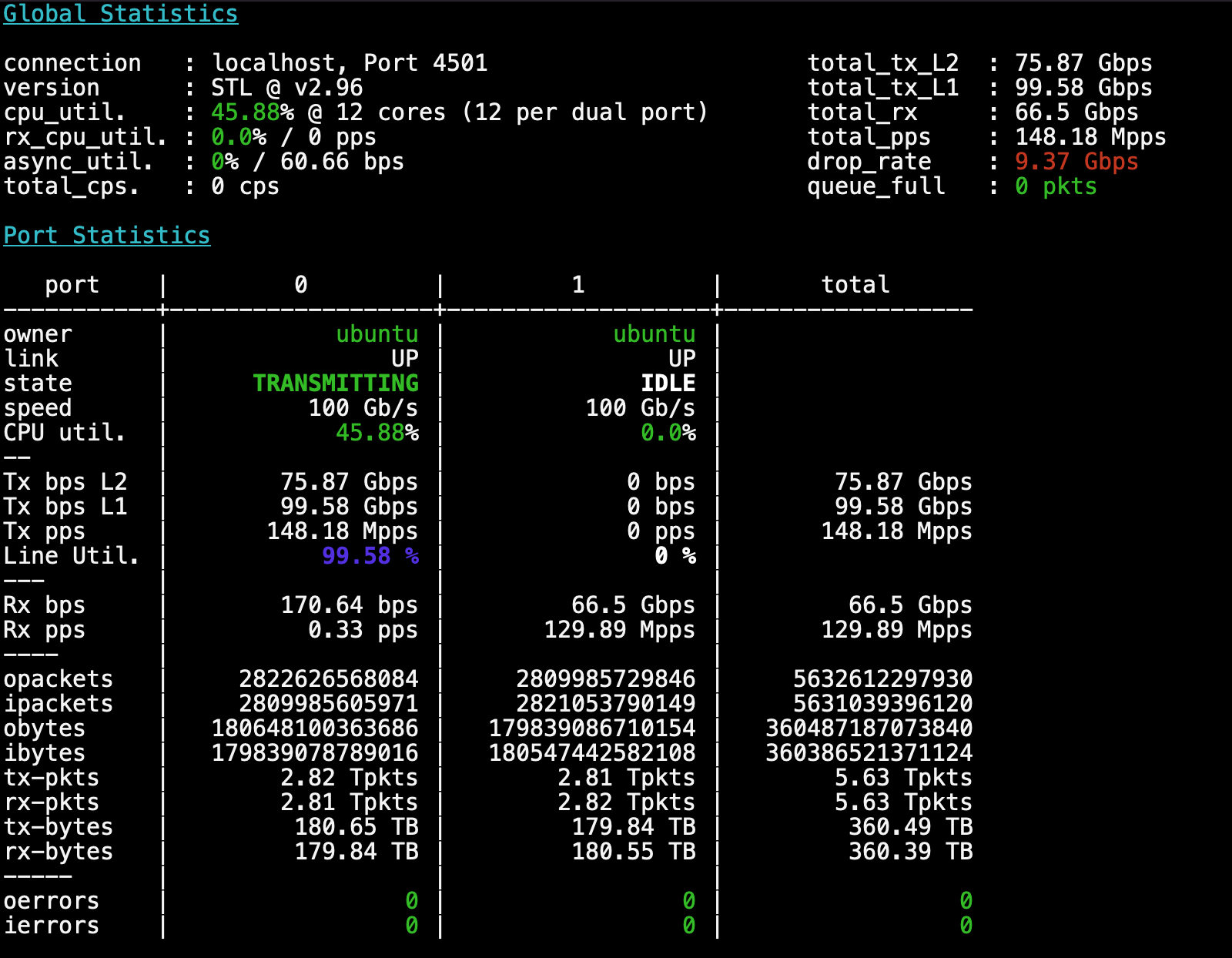 64Byte
~ 130 Mpps throughput
6
SURF’s goal for NFV:
Provide additional networkservices for connected institutes
Firewalling
Routing
EduVPN
On-demand
Pay as you grow
High throughput – low latency
”Give me a fully licensed 1Gbit UTM capable firewall with such-and-such 
ruleset in Amsterdam between 9:00AM and 4:00PM on September 22nd"
7
Proof of concepts
Juniper Contrail
Not the right fit
Better for datacenters


Vanilla Openstack with VPP dataplane
Openstack is complex (!)
No QinQ success story
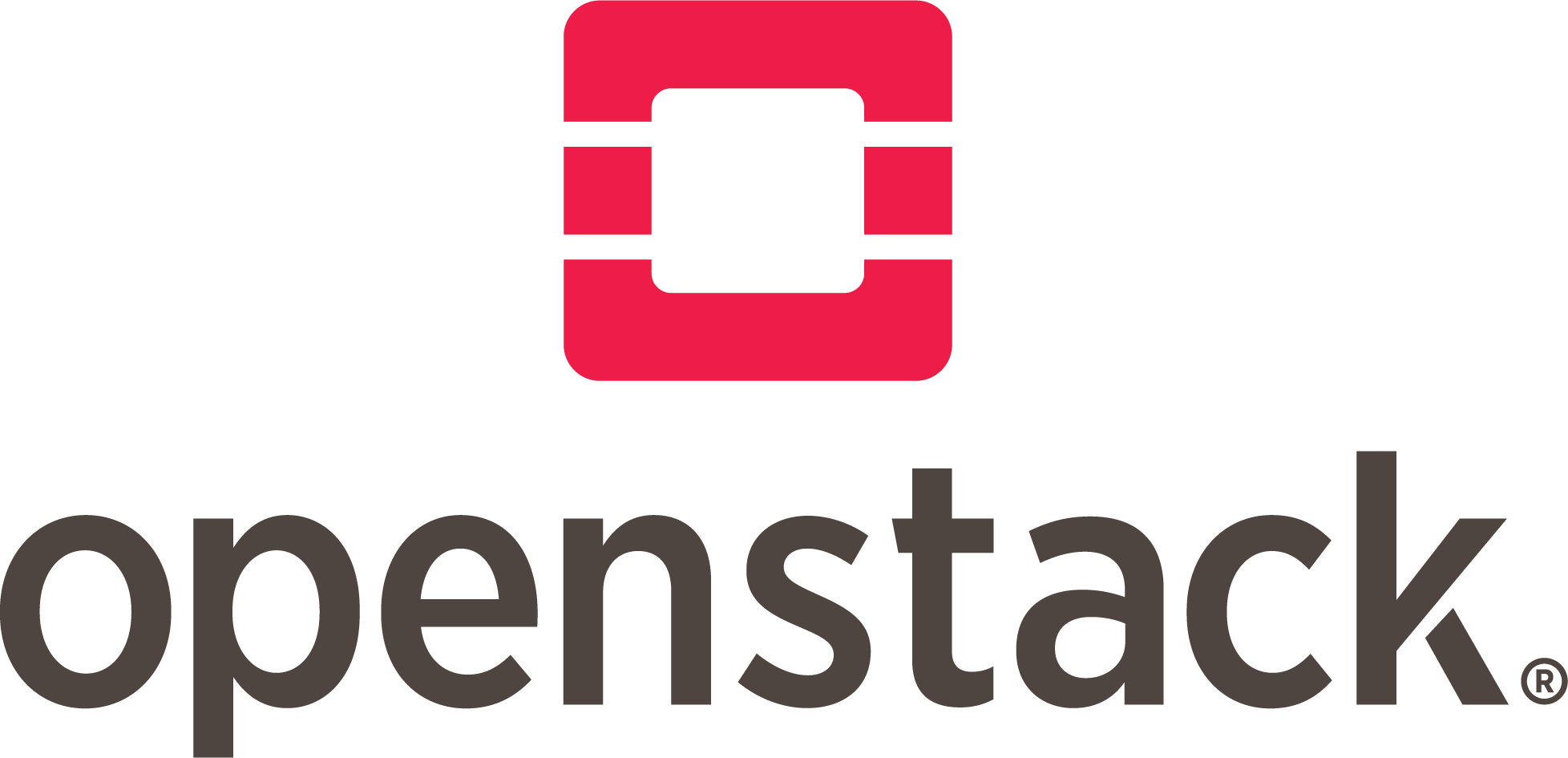 openstack.org
8
What do we need for NFV at SURF?
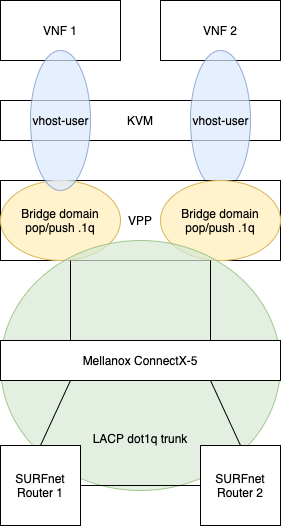 Virtualization engine
Shared storage
Something to piece it all together
High speed dataplane
9
Deployment
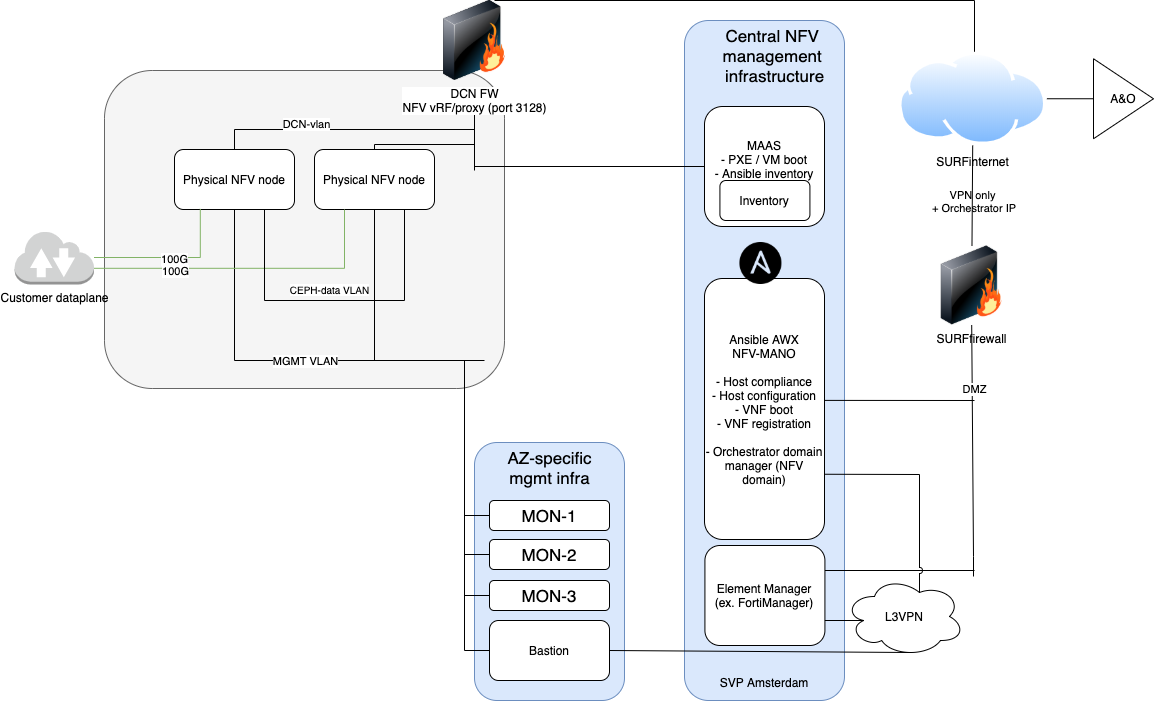 10
Demonstration
11
Questions
Eyle Brinkhuis
Eyle.Brinkhuis@surf.nl
Nils VogelsNils.Vogels@surf.nl
12
Samen aanjagen van vernieuwing
[Speaker Notes: De tekst zonder aanhalingstekens en zonder vraagteken.We willen hier graag ook nog de lijn plaatsen aan de rechterkant, maar dan in het wit.]